Lecture 9.

Protein cross-linking in food – structure and applications. Implications for health and food safety.
PROTEIN CROSS-LINKS IN FOOD
Protein cross-linking refers to the formation of covalent bonds
between polypeptide chains within a protein (intramolecular
cross-links) or between proteins (intermolecular cross-links).

It occurs under:

Biological conditions – for example in animal and human tissues due to ageing.
Food processing conditions - high temperatures, extremes
in pH, particularly alkaline, and exposure to oxidizing conditions
and uncontrolled enzyme activity. 

The results: changes in the structure of proteins, and therefore the functional and nutritional properties of the final product.
Food biochemistry and food processing. 2012. Simpson B.K. (Ed.)
1. TYPES OF PROTEIN CROSS-LINKS IN FOOD
Disulfide Cross-links
The most common and well-characterized types of covalent cross-link in proteins in biology.

Indigenous (native) disulfide cross-links;
Heat-induced disulfide cross-links.
Formed by the oxidative coupling of two cysteine residues;
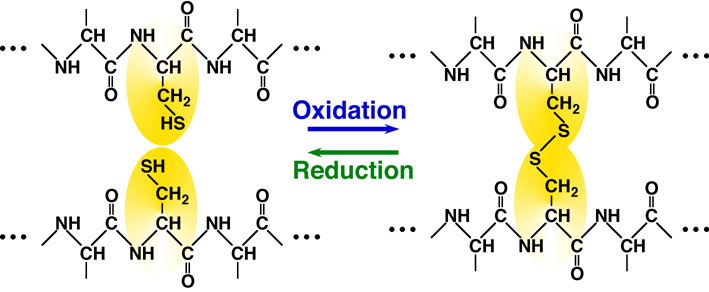 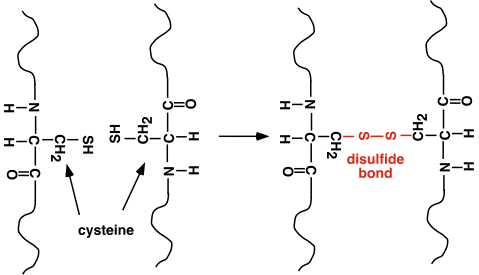 Disulfide Cross-link implication in food
Gelling of some food proteins:  milk proteins, soybeans, eggs, meat and some vegetable proteins. Gels are formed through the cross-linking of protein molecules, generating a three-dimensional solid-like network, which provides food with desirable texture.

Confer thermal stability to proteins: For example, heat treatment of milk promotes the controlled interaction of denatured β-lactoglobulin with κ-casein through the formation of a disulfide bond. This increases the heat stability of milk and milk products, preventing precipitation of β-lactoglobulin.

Disulfide bonds are also important for the formation of viscoelastic properties of dough.

The formation of intermolecular disulfide bonds in meat during cooking contribute to the textural changes of meet.
Cross-links Derived from Dehydroproteins
Stimulating factors:
Alkali treatment - used in food processing removal of toxic constituents and the solubilization of proteins for the preparation of texturized products.
High temperature.
The resulting intra- and intermolecular cross-links are stable.
Protein food  that are rich in dehydroprotein based cross-links are not readily digested and have reduced nutritional value.
Dehydroprotein residues (dehydroprotein) is formed   through β-elimination of cysteine and serine protein residues.

Dehydroprotein is a very reactive compound.
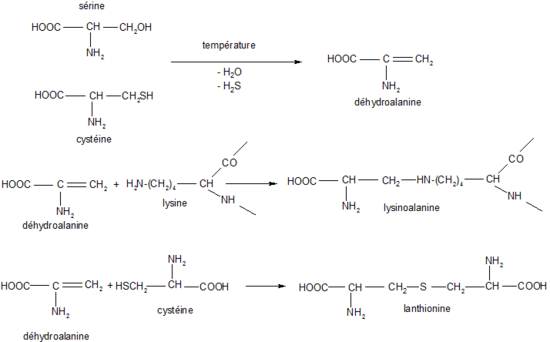 Cross-links Derived from Tyrosine
Various cross-links formed between two or three tyrosine residues of different polypeptides.

Found in native proteins and glycoproteins of plant cell walls.
Participate in the formation of the cross-linked protein network in gluten.

Can be generated by treating proteins with hydrogen peroxide or peroxidase, or  by gamma irradiation (formation of caseinate films).
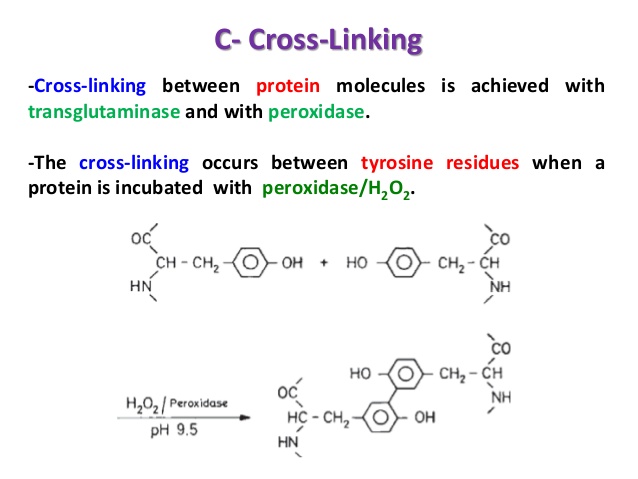 Cross-links based on isopeptide bond formation
Favored by severe heat treatment .

Condensation of the ε-amino group of lysine with the amide group of an
asparagine or glutamine residue.
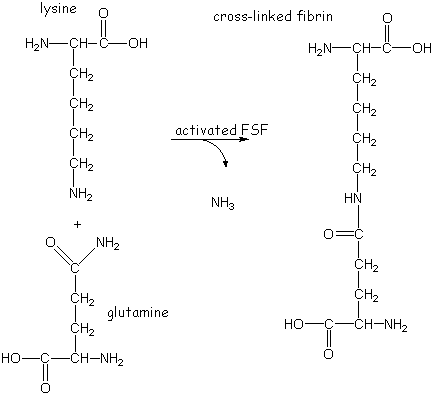 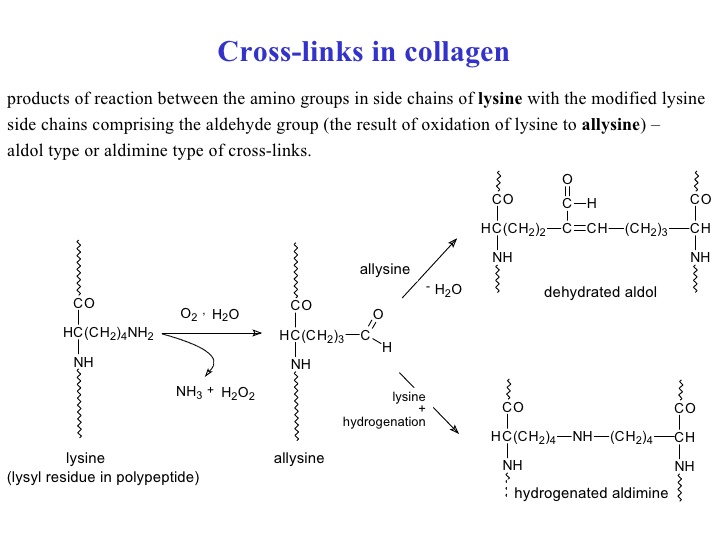 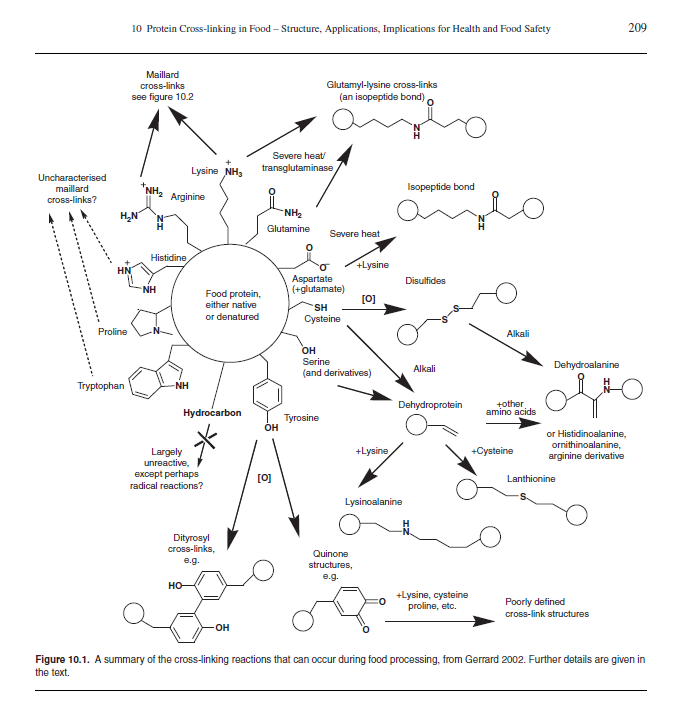 2. ENZYMES IN PROTEIN CROSS-LINKING IN FOOD
Protein disulfide isomerase (PDI)
PDI catalyzes thiol/disulfide exchange. 

The reaction involves the rearrangement of low molecular
sulfhydryl compounds (e.g. glutathione and cysteine) and protein sulfhydryl's. It is thought to proceed by the transient breakage of the protein disulfide bonds by the enzyme followed by the reaction of the exposed active cysteine sulfhydryl groups with other appropriate residues to reform native linkages.
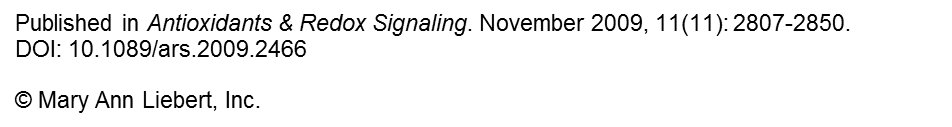 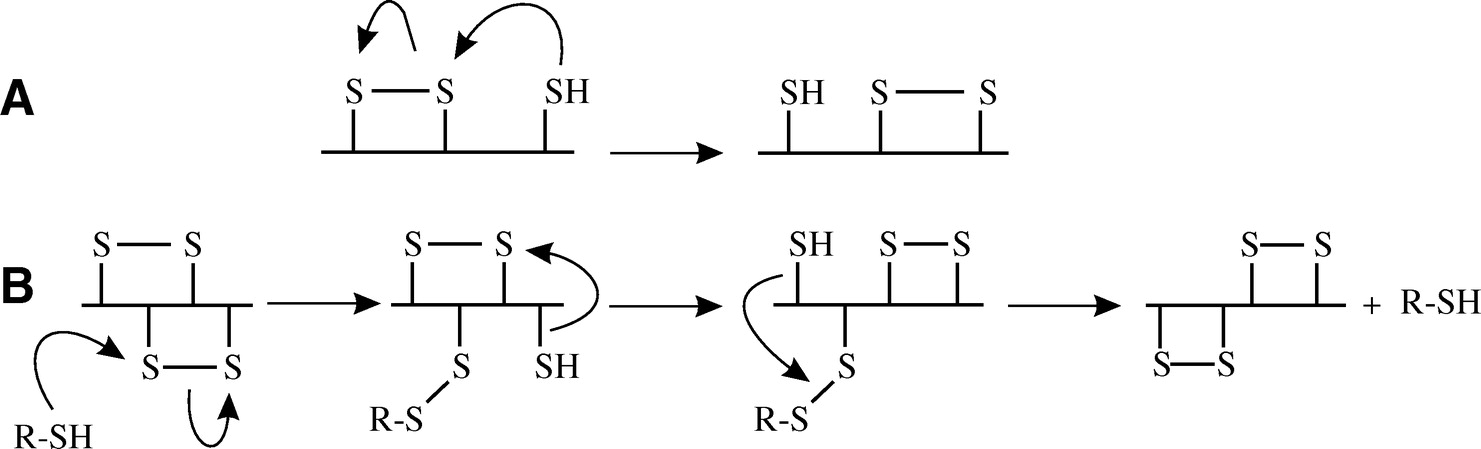 FIG. 3.  Schematic representation of disulfide isomerization. (A) Intramolecular rearrangement of a three-cysteine system containing one disulfide bond. (B) Rearrangement of a four-cysteine system containing two disulfide bonds based on the transient formation of an intermolecular mixed disulfide.
Application of protein disulfide isomerase
Protein disulfide isomerase  is found in most vertebrate tissues, peas, cabbage, yeast, wheat and meat.

It has been shown to catalyze the formation of disulfide bonds in gluten proteins synthesized in vitro. 

However, high level of activity corresponded to a low bread-making quality.
Sulfhydryl (or thiol) oxidase (SOX)
Sulfhydryl (or thiol) oxidase catalyzes the oxidative formation of disulfide bonds from sulfhydryl groups and oxygen.

Naturally found in milk.
Commercially produced by transgenic organisms.
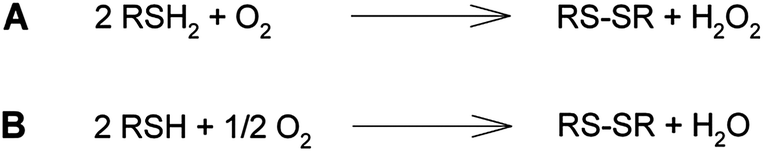 Appl Microbiol Biotechnol (2011) 91:957–966
Application of sulfhydryl oxidase  in food industry
Production of dairy products
The Sulfhydryl oxidase (SOX) was proved to remove the ‘burnt-off ’ flavor of milk caused by ultrahigh-temperature treatment (UHT); tested in a pilot scale with the enzyme immobilized on glass beads. 

This effect is suggested to be based on the ability of SOX to oxidase the volatile thiol compounds to prevent their evaporation. They are most probably derived from milk proteins such as β-lactoglobulin at high temperatures.

Hydrogen peroxide produced by SOX could be involved in protein cross-linking.
Production of baked products
The improving action of Sulfhydryl oxidase (SOX)  in bakery products is not clearly understood. 

It can be attributed to the formation of intermolecular cross-links between proteins, although no evidence has yet been provided. 

SOX might oxidize the reduced glutathione present in wheat flour. Reduced glutathione could also react with gluten weakening the disulfide bond network of gluten, which is essential for food structure. 

The concomitant production of hydrogen peroxide by SOX can contribute to the formation of cross-links. 

SOX could be used in combination with other baking enzymes such as hemicellulases, cellulases or glucose oxidase to improve the viscoelastic properties of wheat dough.
Transglutaminase
Transglutaminase catalyzes the acyl-transfer reaction between the γ -carboxyamide group of peptide-bound glutamine residues
and various primary amines. The ε-amino groups of lysine residues in proteins can act as the primary amine, yielding inter- and intramolecular ε-N-(γ -glutamyl) lysine cross-links.
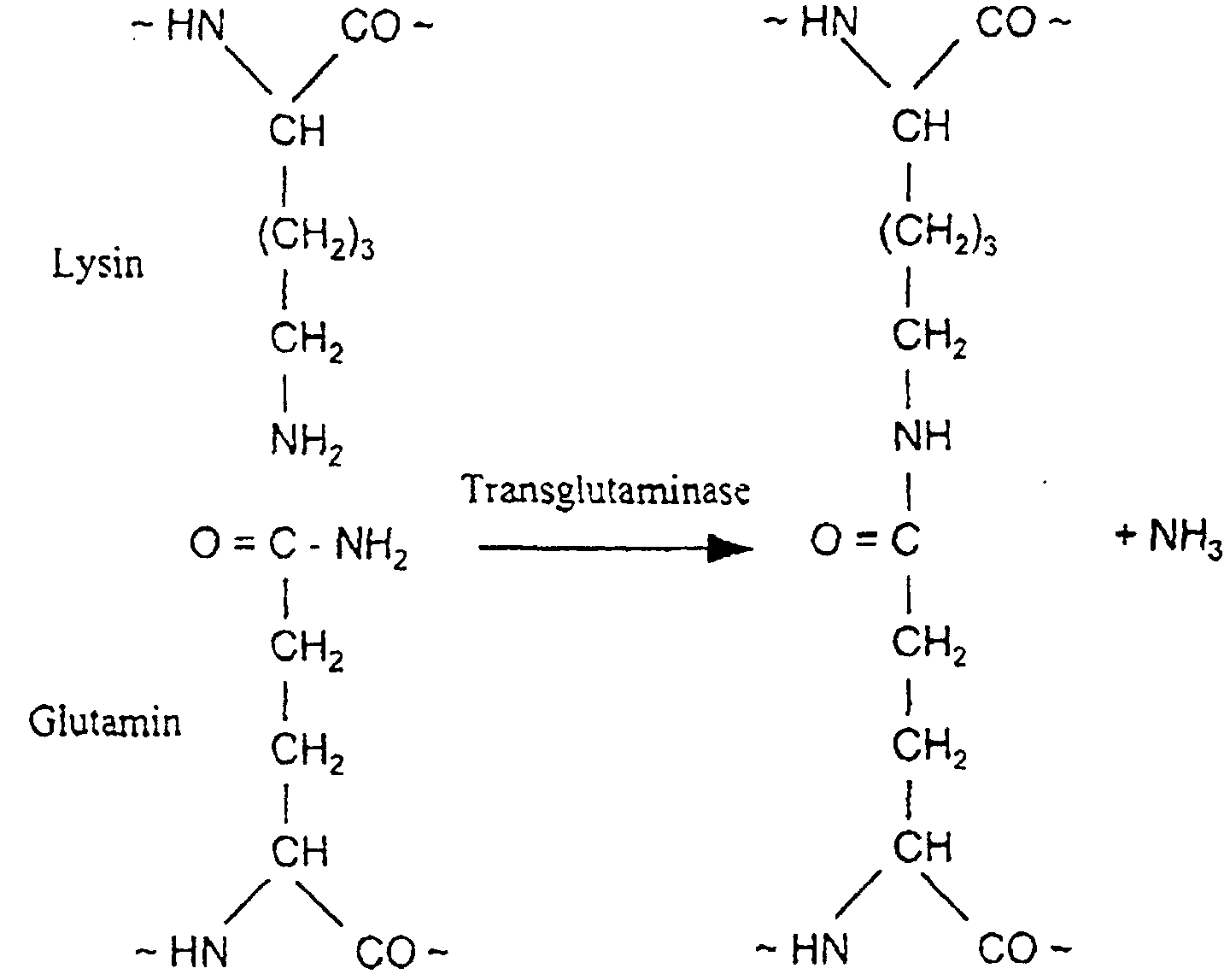 Endogenous transglutaminase
Transglutaminase is widely distributed in most animal tissues and body fluids and is involved in biological processes such as blood clotting and wound healing.

 ε-N-(γ -glutamyl) lysine cross-links are most widely found in processed raw materials naturally rich in the enzyme. The classic example here is the gelation of fish muscle in the formation of surimi  products, a natural part of traditional food processing of fish in Asia.

ε-N-(γ -Glutamyl) lysine bonds have been found in various raw foods including meat, fish and shellfish. 

Transglutaminase-cross-linked proteins have thus long been ingested by man.
Exogenous transglutaminase
Commercially available, a microbial enzyme by Ajinomoto Inc., non-calcium-dependent activity.

Operates effectively over the pH range 4–9, from 0°C to 50°C
An endless list of foods in which the use of transglutaminase has been successfully used:

 surimi, 
meat, 
dairy,
 baked goods,
 sausages (as a potential replacement for phosphates and other salts), gelatin,

Increasing use in restructured products, such as those derived from scallops and pork.
spaghetti,
noodles and
pasta.
Some examples:
Gluing agent in meat based products.

Ice cream – the product is  less icy and more easily scooped.

Tofu made from old soybean crops-the product to get increased water-holding capacity, a good consistency, increased thermal stability.

Incorporation of soy protein into new products, such as chicken sausages.

Shark fin imitation for the South East Asian market has
been generated by cross-linking gelatin and collagen.

Croissants and puff pastries with increased flakiness and crumb texture primarily due to cross-linking of the high-molecular weight glutenins.
Overall results:
In all cases, transglutaminase is reported to improve firmness, elasticity, water-holding capacity and heat stability.

May cross-link different kinds of colloidal structures in food thus enhancing their solid-like character in gelled and emulsified systems, controlling rheology and stability.
Health aspects of transglutaminase cross-linked proteins
The formation of this cross-links does not reduce the nutritional quality of the food as the lysine residue remains available for digestion.

It also has potential to alleviate the allergenicity of some proteins.

Allows production of food proteins of higher nutritional quality, through cross-linking of different proteins containing complementary amino acids.

Transglutaminase can potentially reduce the extent of the Maillard reaction.
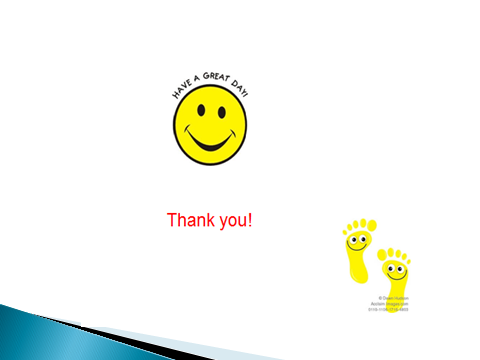